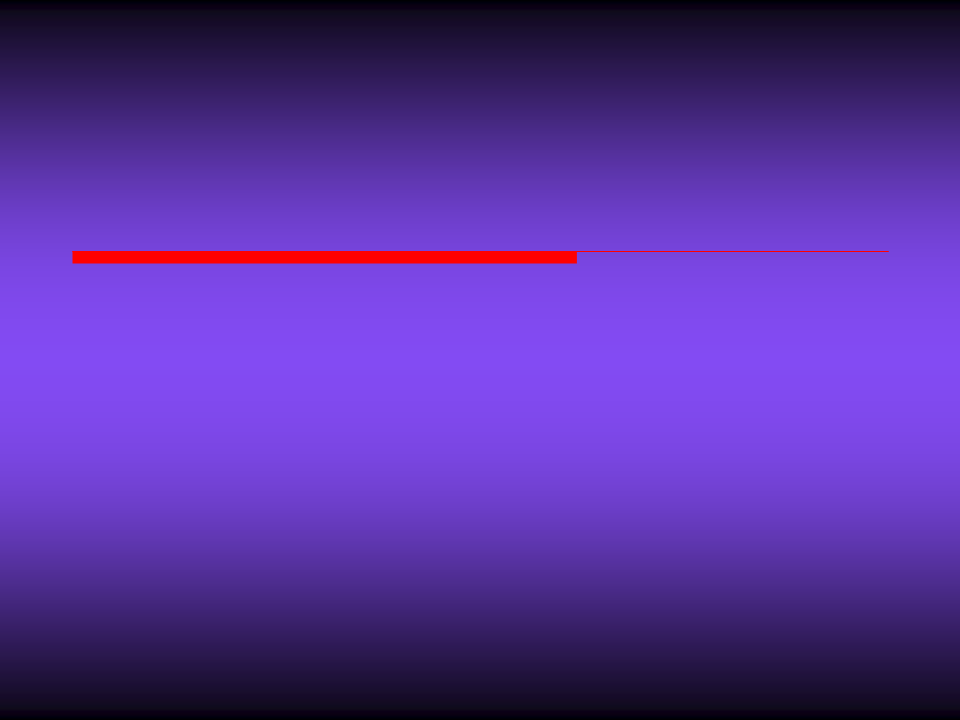 恩典够用
Grace Will Suffice
泥土音乐
Clay Music
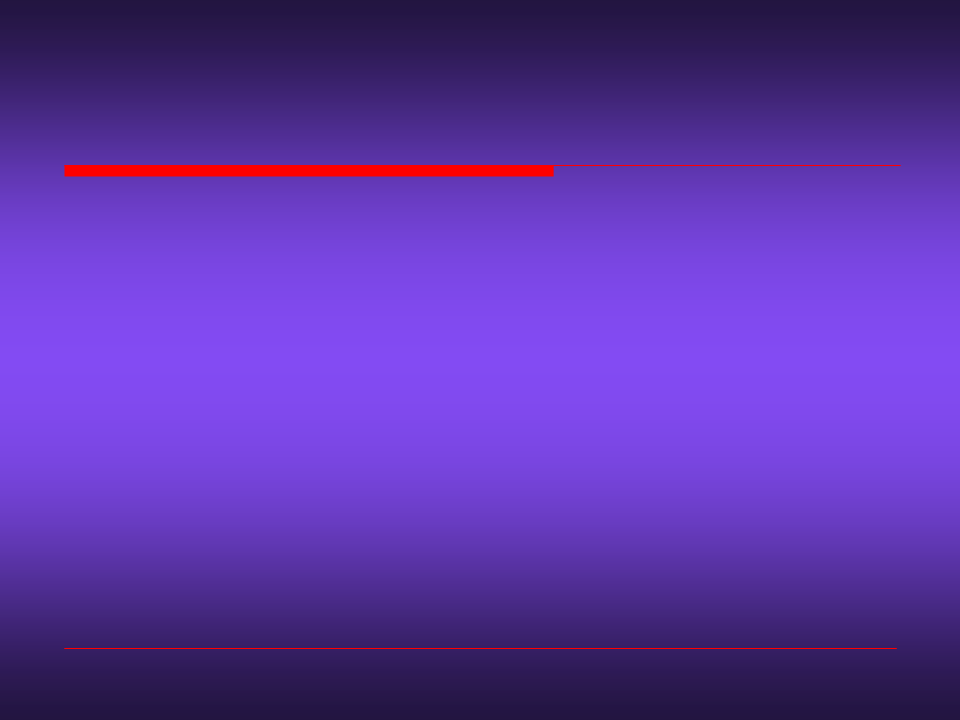 恩典够用
Grace Will Suffice
词 Lyrics: 
盛晓玫
曲 Composer: 
盛晓玫
停下来 回头看一看
Pause your steps and take a look back,
祂的恩典 一路相伴
His grace has brought you thus far.
闭上眼 用心去感觉
Close your eyes, and see with your heart,
祂的爱 从不曾离开
that His love has never once left.
1-V.1
泥土音乐 Clay Music
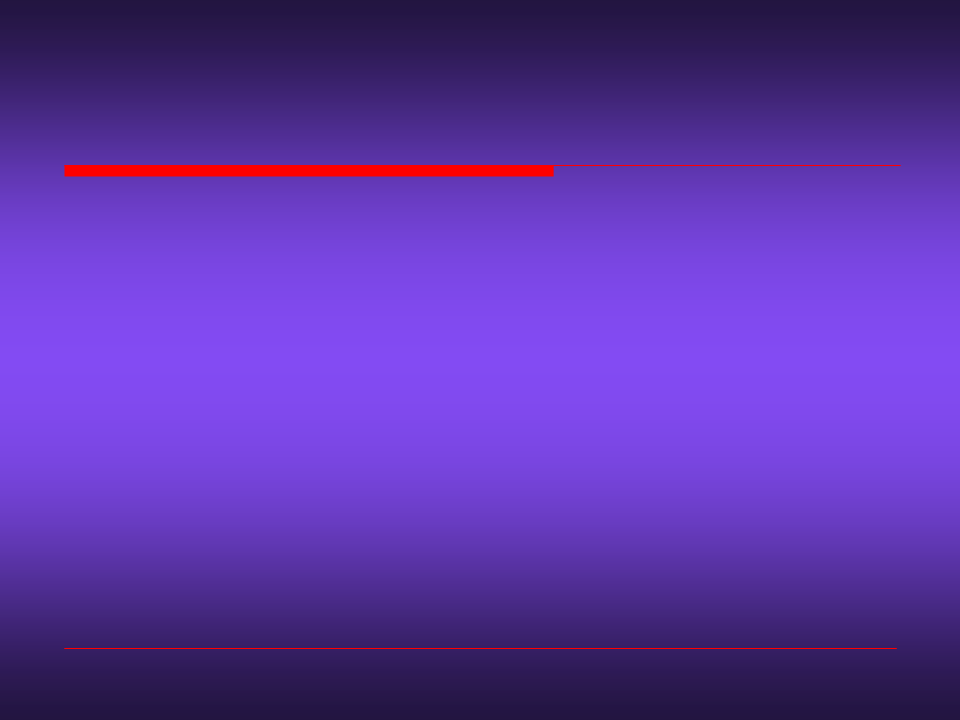 恩典够用
Grace Will Suffice
词 Lyrics: 
盛晓玫
曲 Composer: 
盛晓玫
抬起头 你将会发现
Lift your head and then your eyes will see,
乌云背后 还是有蓝天 
beyond grey clouds, blue is the sky still.
张开手 迎向每一天
Open wide your arms, embrace each day,
祂的恩典 一定够用
His grace will surely suffice.
1-V.2
泥土音乐 Clay Music
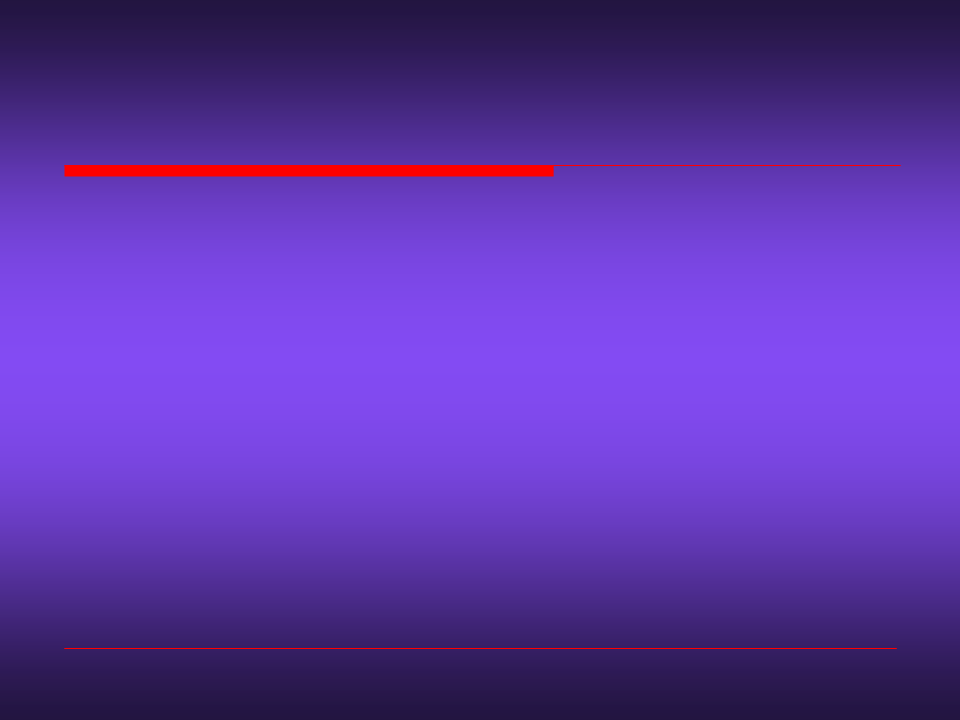 恩典够用
Grace Will Suffice
词 Lyrics: 
盛晓玫
曲 Composer: 
盛晓玫
你日子如何 力量也如何
As your days are, so shall your strength be,
祂应许 永远不会改变 
His promise will forever stand,
要相信 不论明天将如何
just believe, no matter what may come
祂恩典 一定够用
His grace will surely suffice.
1-R.1
泥土音乐 Clay Music
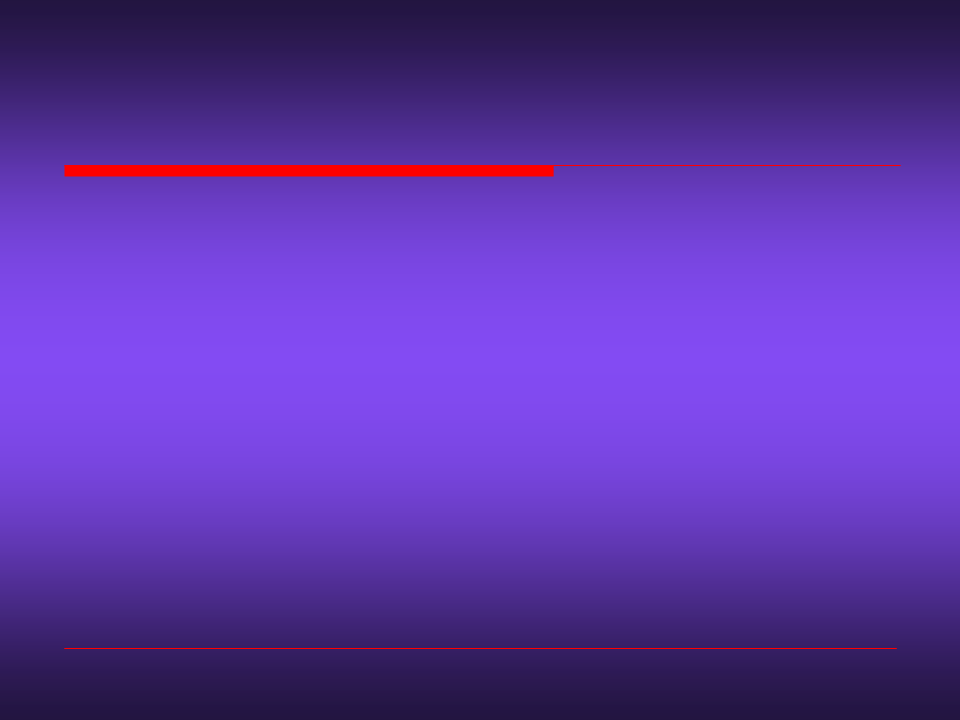 恩典够用
Grace Will Suffice
词 Lyrics: 
盛晓玫
曲 Composer: 
盛晓玫
每一次跌倒 站起来更刚强 
With each fall you'll, again rise steadier,
每脚步 走得更有力量 
each step you take, ever stronger,
要相信 不论明天将如何
just believe, no matter what may come
祂恩典 一定够用
His grace will surely suffice.
1-R.2
泥土音乐 Clay Music
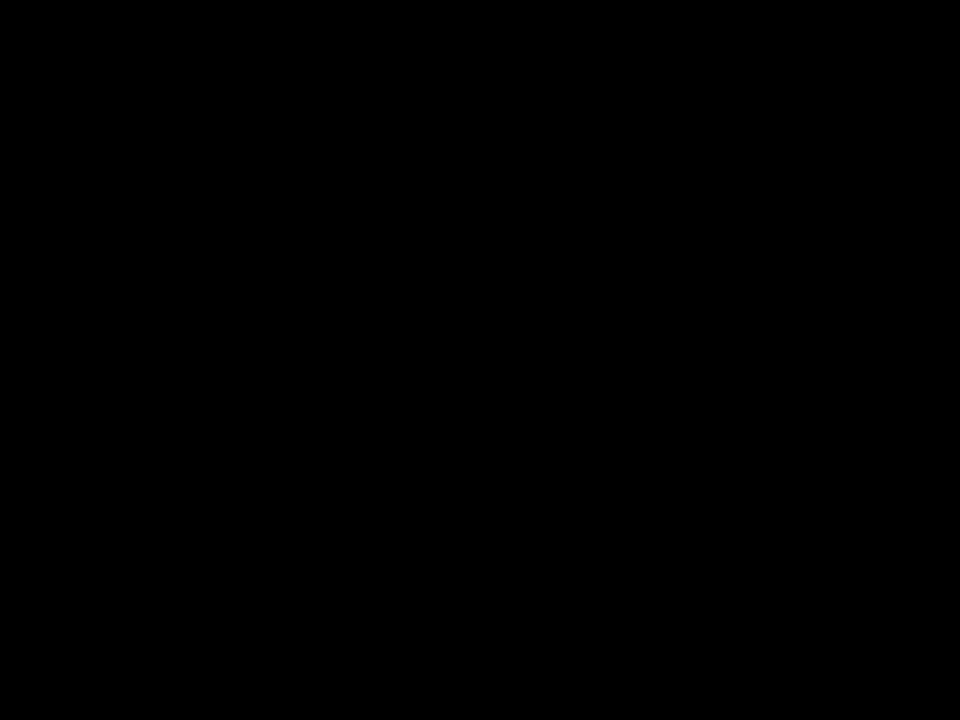